A secondary analysis of retention across the PMTCT cascade: Rwanda
Sam Kalibala, HIVCore/Population Council
Godfrey Woelk, HIVCore/Elizabeth Glaser Pediatric AIDS Foundation
17 September 2015
IATT Webinar
HIVCore background
Improve the efficiency, effectiveness, scale, and quality of HIV treatment, care, and support, and PMTCT programs by: 
Conducting operations research and program evaluations
Promoting use of research and program results to enhance decision-making
Building local capacity to conduct operations research.
5-year project (Oct 2011–Sep 2016), 19 studies in portfolio
Funded by USAID
Led by Population Council in partnership with the Elizabeth Glaser Pediatric AIDS Foundation, Palladium, and University of Washington
HIVCore’s contribution in PMTCT
Enhancing PMTCT program effectiveness 
Identifying gaps and successes in retention and adherence of PMTCT mothers and HIV-exposed infants (HEI)
Example: Identifying reasons for delays and loss to follow-up among each step of the PMTCT cascade in Cote d’Ivoire  
Measuring MTCT rates
Example: National PMTCT Evaluation in Zambia 
Testing new approaches for improving HEI testing and treatment 
Example: Testing combined m-health and transport reimbursement approaches in Tanzania
Introduction
Global consensus that pediatric AIDS can be eliminated. 
Goal of elimination (transmission rate <5%) by 2015.
Retention in care is critical in achieving this goal.
In 2012, 62% of HIV+ pregnant women received the most efficacious regimes.
Paucity of knowledge on retention.
Monitoring challenges.
4 country case studies: Kenya (Option A), Malawi (Option B+), Rwanda (Option B), Swaziland (Option A).
Rwanda (Option B) findings presented here.
[Speaker Notes: There is global consensus that transmission of HIV from mother to child can be eliminated. The Global Task Team, co-chaired by UNAIDS and the US Office 
of the Global AIDS Coordinator (OGAC), has developed a global framework with the goal of eliminating new HIV infections among children (defined as a transmission rate of less than5 percent) by 2015.  Countries most affected by mother-to-child transmission of HIV have adopted this goal.]
Research questions
What are the levels of and factors related to retention among women and infants in PMTCT care? (retention = rates of program [clinic] attendance)
What are the levels of program attendance 30 days after entry into the PMTCT program at: delivery; 6 weeks; and 2, 3, 6, and 12 months post-delivery?  	
How do the levels of program attendance vary by demographic, clinical and facility characteristics? 
What program characteristics are associated with retention?
Methodology
Retrospective chart (registers) review and patient records: (ANC, PMTCT, Labor and delivery, Child welfare, post natal care [PNC], early infant diagnosis, pharmacy and laboratory).
Retrospective cohort constructed of HIV+ women attended ANC from 2010–2011.
In-charge interviews to obtain health facility data.
Sampled from EGPAF-supported sites.
Stratified by type and location (urban/rural) of facility.
Logistics such as number of HIV+ pregnant women, distance, quality of records considered.
Sampling and sample size (Rwanda)
5 sites (2 urban and 3 rural) selected—minimum of 40 HIV+ pregnant women per site/year.
Sampled proportional to expected number of women HIV positive at ANC. 
Expected 50% to attend 12 month visit; proposed sample 474. 
Sampled all HIV+ women attending ANC (Option B).
Interviewed approximately 5–10 in-charges, speaking to at least one at each facility.
Derivation of endpoint
Retention estimated: from the registration date to the end of the study, this period was divided into 6 non-overlapping time segments





For each time interval, if there is an indication that the mother/child made a visit to health center or clinic/hospital or pharmacy to pick up drugs, they got 1 for the visit and 0 otherwise.
Delivery
3 months
12 months
Registration
30 days after registration
6 weeks
6 months
Derivation of endpoint (cont.)
Retention 30 days after registration: From the registration date, investigated the 1st drug receipt date. If date was at 30 days or within 2 weeks after the 30 days = retained. 
Retention at delivery: Used all possible record indications that delivery had occurred: place of delivery, delivery date (where available), child date of birth (if available). If any available, concluded mother was retained at delivery.
Endpoint derivation (cont.)
Retention after delivery: At 2-4 months, 5-7 months, and 11-13 months, any indication of ART receipt.
Retention of mother: count outcome indicating how many visits were accomplished out of a maximum of 6 visits that they were expected to attend. If a mother made > 1 visit during a given time period, only indicated that she was retained (did not count multiple visits during the same period).
Analysis
Conducted bivariate and multivariate analyses using Generalized Estimating Equations (GEE) to determine factors associated with retention.
For mothers’ retention: visits 1 and 2 have the total number of those who registered as denominator.  The remaining visits have the number of those who made it to visit 2 (those delivered) as the denominator.
Findings
Proposed versus actual sample size
*All the sites are health centers†There are more infants than mothers due to multiple births.
Description of HIV+ women attending ANC 2010-2012 (N=457)
Description of the women (N=457) (con’t)
Description of the infants (n=462)
Description of the health facilities (N=5)
*Data for 2011. †Doctors normally visit health facilities for consultation, supervision, and support purposes. ‡Turn-around-time (days): This is the amount of time taken from receipt of samples at the health facility to the availability of the test results at the same health facility.
Women’s and infant’s retention
Women’s retention by specified time intervals*
*The retention analysis for the women is from 4 instead of the 5 selected health facilities as it was discovered that one of the facilities (Site #4) was not an ART site during the records review period (2011). This facility referred HIV-positive women to a nearby hospital for follow up. However, the facility retained the infants for follow-up.
Infants’ retention at specified time intervals
Retention, demographic, and clinical characteristics
Marital status by levels of retention
D/S: Divorced/separated; LM: Living as married; M: Married; S: Single
Retention by employment status
Referral to ART initiating site by retention levels
Factors associated with retention among women
Rural location positively associated with retention with an odds ratio of 29.37 
Deliveries in 2011 (per each delivery) also positively associated with retention
ANC clients (per client) and doctor visits (per visit) in 2011 inversely related to retention.
Summary
Women: 67% retained at 12 months postpartum. 
Infants: 76% at 12 months of age. 
Characteristics associated with retention: 
Facility location (rural) and number of deliveries (positively associated). 
ANC clients and doctor visits (inversely associated).
Discussion
67% retention similar to 70% reported by MOH.
Retention improvement after delivery; women may deliver elsewhere; implications for tracking and tracing.
Better retention in rural areas; greater mobility in urban.
Inverse association with ANC clients and doctor visits; association with larger facilities where women come to deliver from other areas, more doctor visits where fewer doctors.
Conclusion
Patient files helped in assessing retention.
Yet much missing data.
Facility characteristics important.
Inverse association of ANC clients, but positive association with number of deliveries, suggests association with larger and more comprehensive facilities, where women come to deliver from other areas. 
Retention associated with fewer doctor visits. Sites may have more doctor visits where there is insufficient staff and doctors, and these sites may tend to be smaller.
Factors associated with retention overall
Rural location 
Lower workload 
Faith-based facilities
Provision of comprehensive services may be also  associated positively with retention
Active follow-up
Availability of doctors
Acknowledgements
Martha Mukaminega
Dieudonne Ndatimana
Epiphanie Nyirabahizi
Heather Hoffman
Placidie Mugwaneza
Muhayimpundu Ribakare
Ministry of Health Rwanda 
Elizabeth Glaser Pediatric AIDS Foundation Rwanda
Thank you!
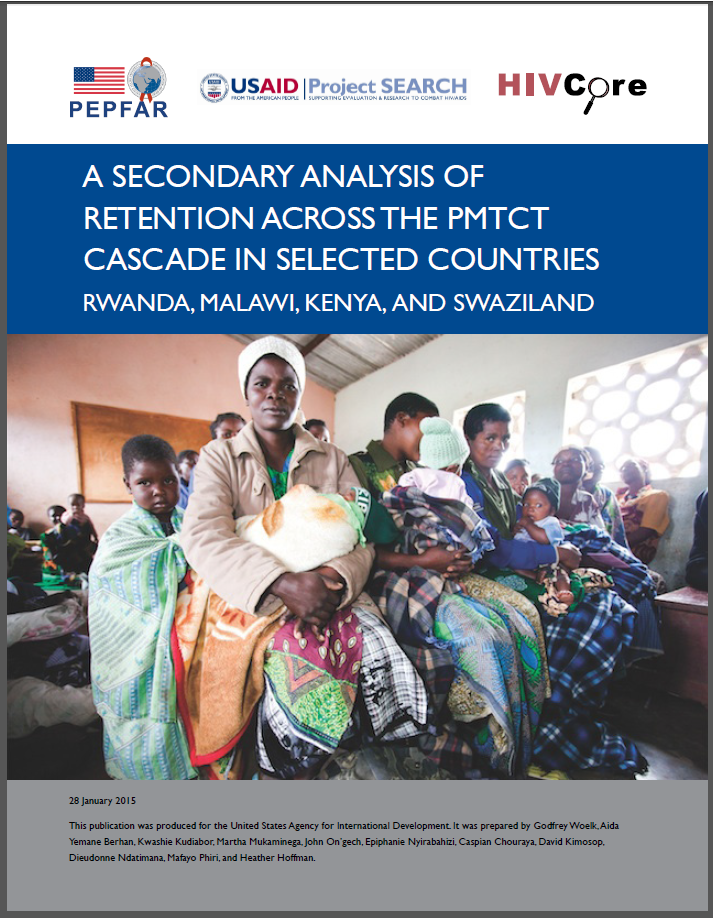 Full report is available at hivcore.org
Analysis(2)
Computed pairwise correlation between variables. For any 2 pairwise correlation of above 0.8, one variable was dropped based on what was judged as clinically important. 
Variable selection was based on fitting a sequence of models beginning with a simple model with only an intercept term, and then includes 1 additional explanatory variable in each successive model. 
The importance of the additional explanatory variable was assessed by the difference in deviances between successive models.